Weeks 9-10:  Finalizing the Report
Sheri Kingsdorf, Ph.D., BCBA-D
Reviewing all of the components and putting them together into a final individualized report.  
Revisiting data collection and analysis.
Addressing any sections we went through too quickly.
Going over the final course requirements:
Final intake report
Short video
DB post
Social validity questionnaire
Our Goals:
Look at the following checklist to self-evaluate your intake report so far.
I will be around to support.
Self evaluate your intake report…
So…

What is missing?
What is unclear?
How can I help?
Grading of your final intake report is coming up!
Your final intake report will be graded using that same checklist/scoring rubric.  
Be sure to self-assess before your final submission. 
All areas will be scored for accuracy.
Final Report Grading
Create a short video presenting your final intake report: 
Short audio-video recording of you presenting the report to the class (about a 5 minute presentation). 
You are welcome to create a PPT to share during your presentation, but it is not required.
In addition to the report…
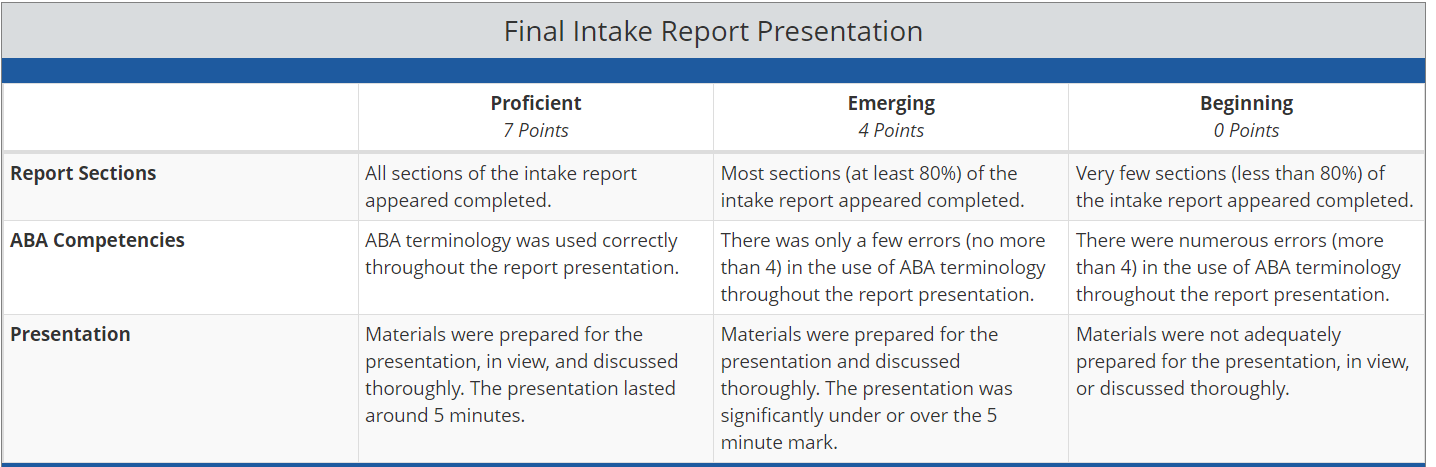 Final Intake Report Presentation Grading Rubric
Please use the discussion forum created in IS for posting a link to the short video that you created of you presenting your final report. 
I encourage you to watch the videos of your classmates and provide positive and constructive feedback.
Remember to…
Before completing this course, please be sure to complete the social validity questionnaire.
You will receive full credit on the questionnaire, regardless of your responses.
Social Validity Questionnaire
Initial intake components.
Challenging behavior assessment.
Interventions and programming for challenging behaviors.
Functionally equivalent replacement behaviors. 
Programming for these skill-building replacement behaviors.
Caregiver support goals.
Review
Baseline data.
Ongoing data collection on the challenging behaviors.
Ongoing data collection on the skill building target behaviors.
Data collection on parent behaviors.
Data Collection
Visiting the decision protocol. 
Data based decision making across:
Challenging behaviors.
Skill-building targets.
Caregiver behaviors.
Data Analysis
Obtain consent/assent for assessment and intervention with sensitivity to comprehension level, cultural and linguistic factors, fears, and concerns.
Be sensitive to potential past trauma.
Choose reinforcers thoughtfully and incorporate client choice in reinforcer and treatment selection. 
Avoid potentially aversive strategies, including physical prompting, crisis interventions, and reinforcer restriction.

Capella Compassion Code. (n.d.). Capella University.
Ethics: Client Compassion
Engage clients in setting their own goals and planning their own strategies.
Dedicate time to build rapport and establish and maintain trust with clients.
Assess social validity continuously during and following assessment and intervention.

Capella Compassion Code. (n.d.). Capella University.
Ethics: Client Compassion
Build rapport with and actively listen to stakeholders.
Recognize others as affected by client’s ABA experience (e.g., family, friends, teachers, classmates, co-workers). 
Practice and interact with humility regarding client’s and family’s cultural background, values, and family dynamics.

Capella Compassion Code. (n.d.). Capella University.
Ethics: Stakeholder Compassion
Know the relevant ethics codes (e.g., BACB) and how context impacts ethical decisions. 
Know and follow local and employer regulations.
Make all clinical recommendations, decisions, plans, changes, based on data and scientifically established best practices. 
Practice self-care and self-compassion.

Capella Compassion Code. (n.d.). Capella University.
Ethics: Responsible Professional
Children we serve are more likely to have experienced trauma.  Practicing ethically means keeping this in mind.  
Therefore, evaluate fully before using:
Edible reinforcement. 
1:1 without oversight.
Toilet training procedures.
Contingent praise for compliance.
Least to most punishment.
Attention related:
Extinction
DR procedures.
Time out from attention. 
Contraindicated behavioral procedures after trauma | Cusp Emergence (Kolu, 2020)
Ethics: Trauma Informed Approach
If you think that there might be a history with trauma or adverse/aversive conditioning experiences, consider an additional assessment of setting events and stimuli. 
Might also consider going this route if interventions are not working as anticipated.
Ethics: Trauma Informed Approach
Ethics: IPASS
Dr. Greg Hanley: “Today’s ABA is trauma-informed. It is to be assumed that any person in the care of a behavior analyst for problem behavior has experienced multiple adverse events, with many exceeding the criteria for
acknowledging that trauma has been experienced. By learning through listening; by enriching therapeutic contexts; by building and maintaining trust; by following one’s lead; by relying on personalized contexts in which people are happy, relaxed, and engaged; by listening to communication bids; by not working people through noncompliance or emotional duress; by allowing people to walk away; by making decisions based on performance; and by teaching from joy; today’s ABA is trauma-informed.”

https://ftfbc.com/todays-aba-and-compassionate-care/#:~:text=Today's%20ABA%20is%20trauma%2Dinformed,that%20trauma%20has%20been%20experienced.
Directions 
Model
Practice/role play
Feedback 

Used throughout this course.
What do you think?
Behavioral Skills Training (BST)
Give it a try…

How might you use BST with one of your parent goals? 

Look at one of your goals, then please share.
BST
Complete all course requirements by the end of next week! 
Do all unit 9 and 10 pieces. 
Final intake report.
Video post.
Social validity. questionnaire.
If you want a final meeting before the course ends, reach out.
Remember to..
Thank you!
I appreciate your participation in this course :) 

Please feel free to contact me if you have any questions, need resources, want case support, etc….

I’ll be at the Faculty in July- so come visit!